E0410 Fundamentals of Statistics for Scientific Data Using R
by Daria Sapunova, PhD student, RECETOX
daria.sapunova@recetox.muni.cz
Bohunice, D29, room 123
Theoretical part
[Speaker Notes: Mentimeter.com]
The data is only for visual demonstration!
6    7    8    9    10    11    12    13    14    15    16    17    18    19    20    21    22    23
Weight (kg)
Height (cm)
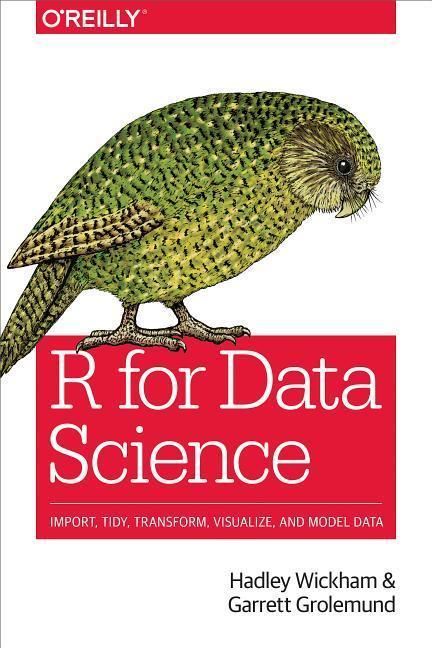 https://r4ds.had.co.nz/
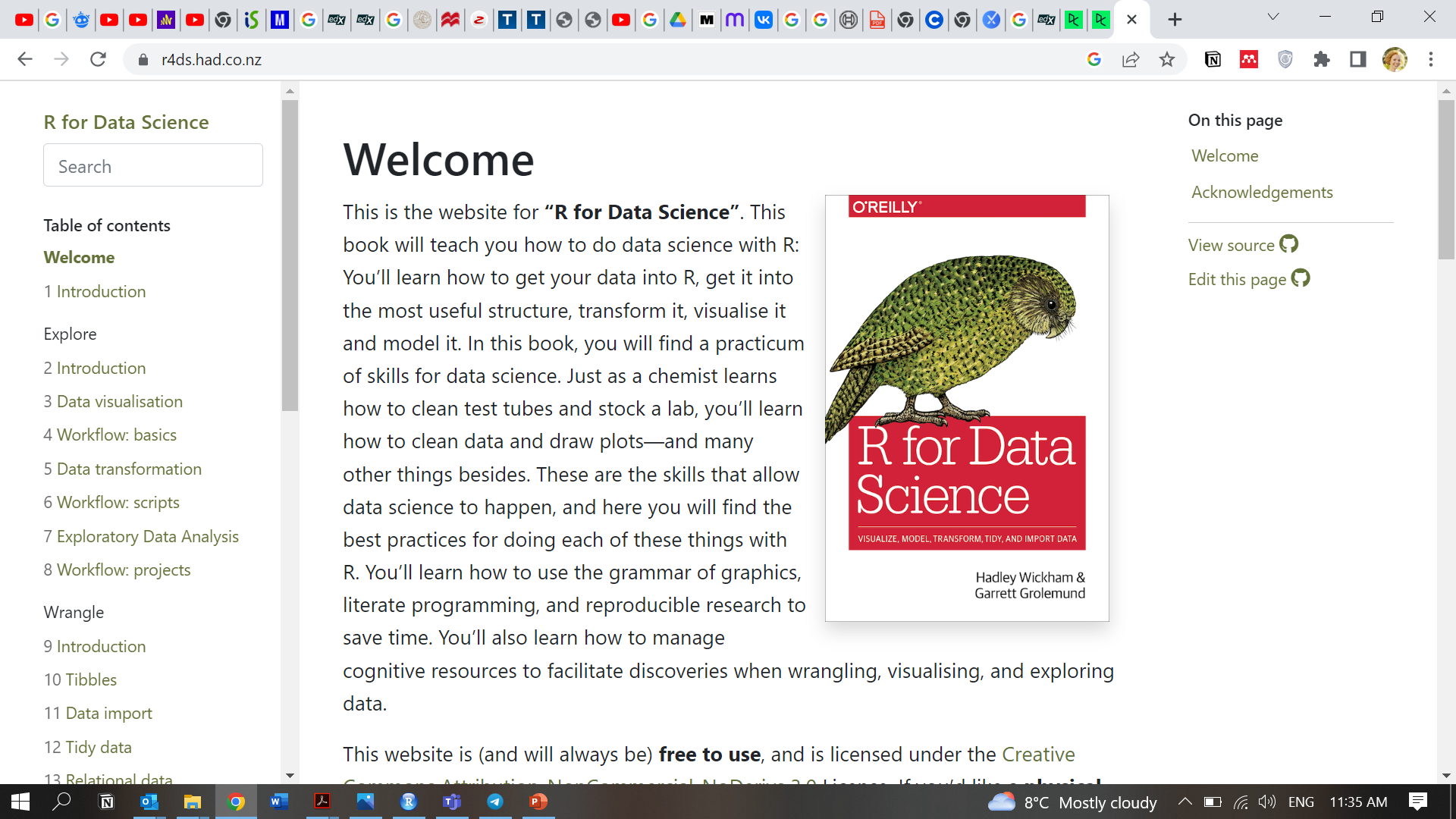 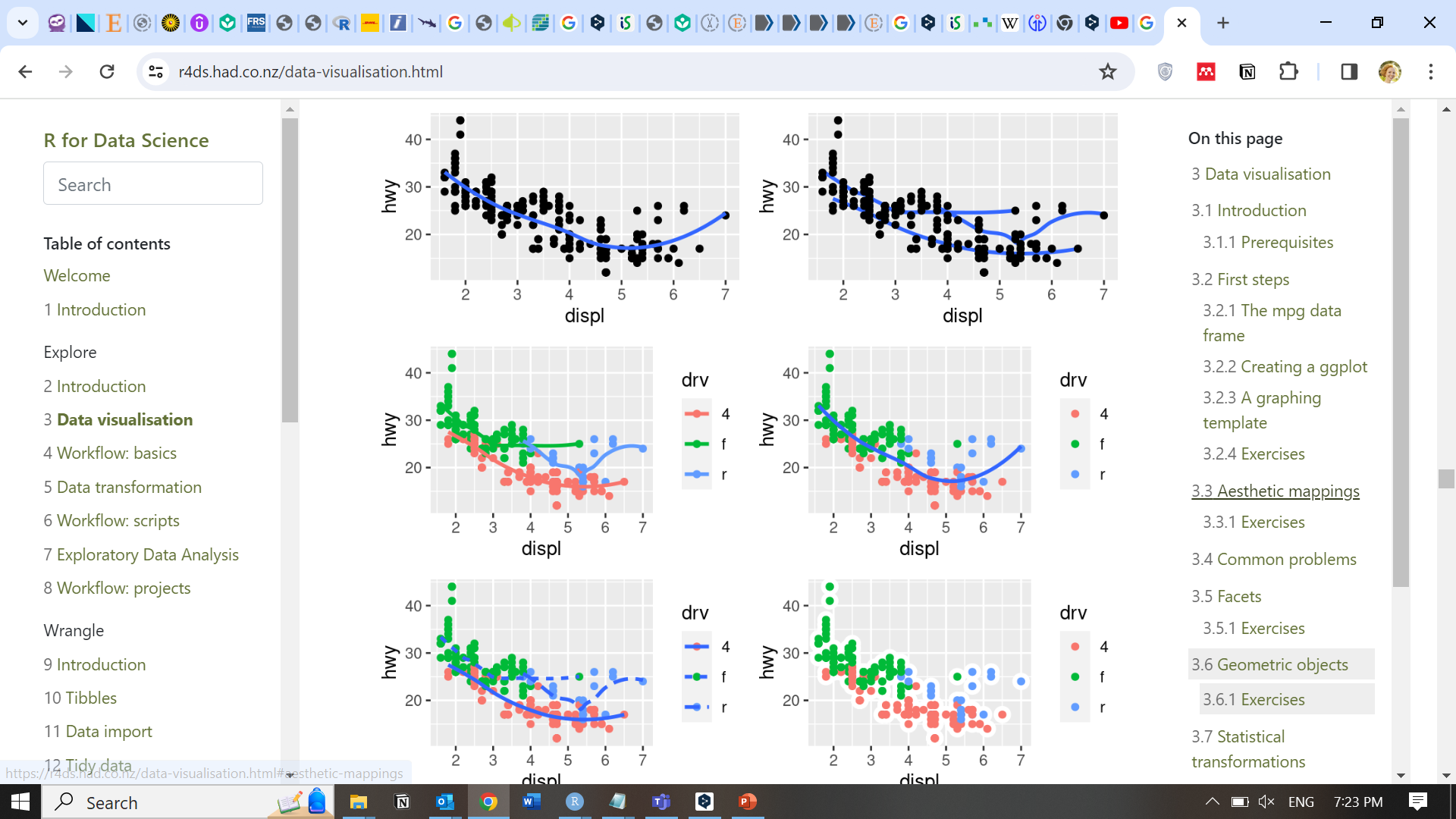 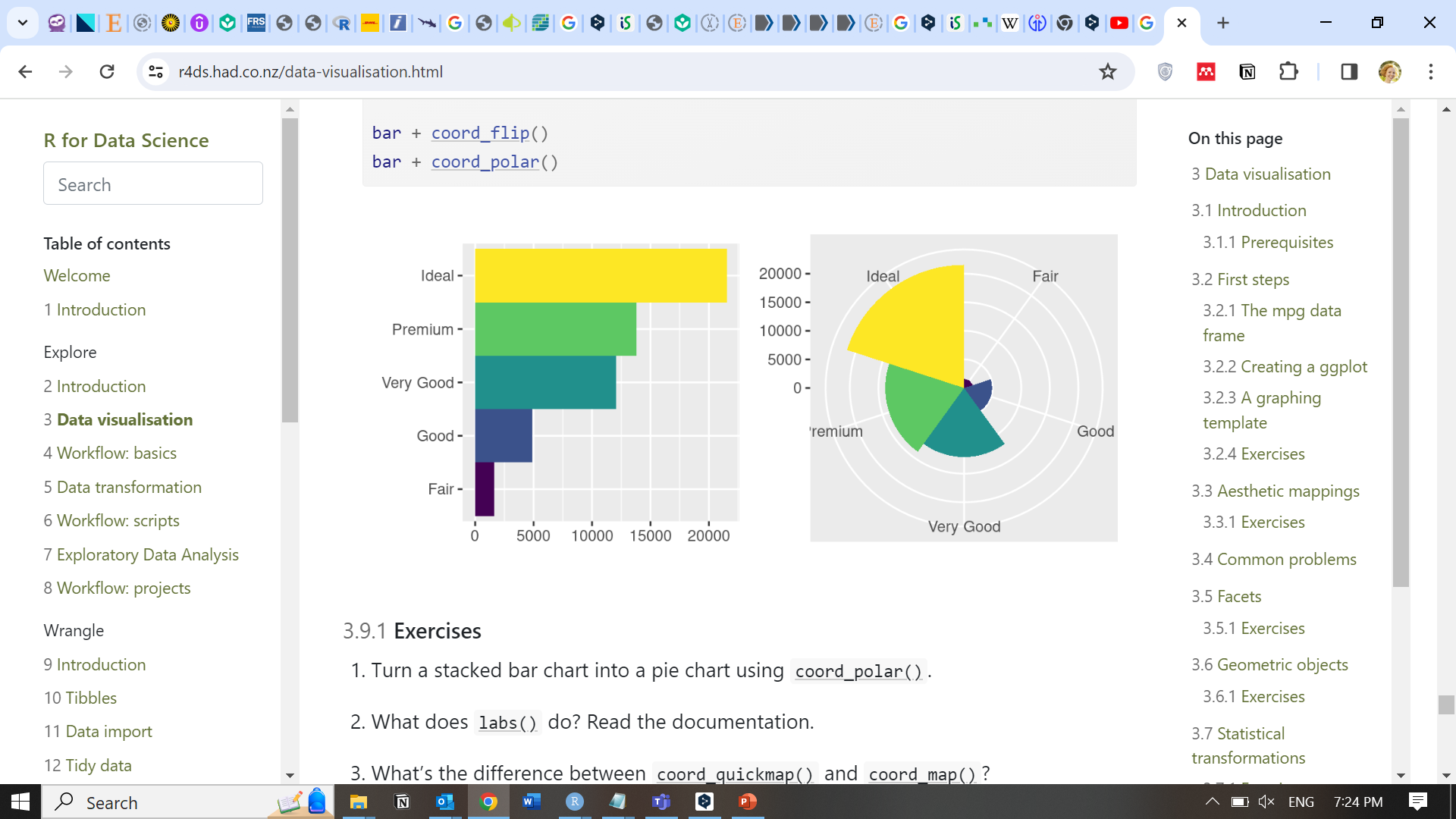 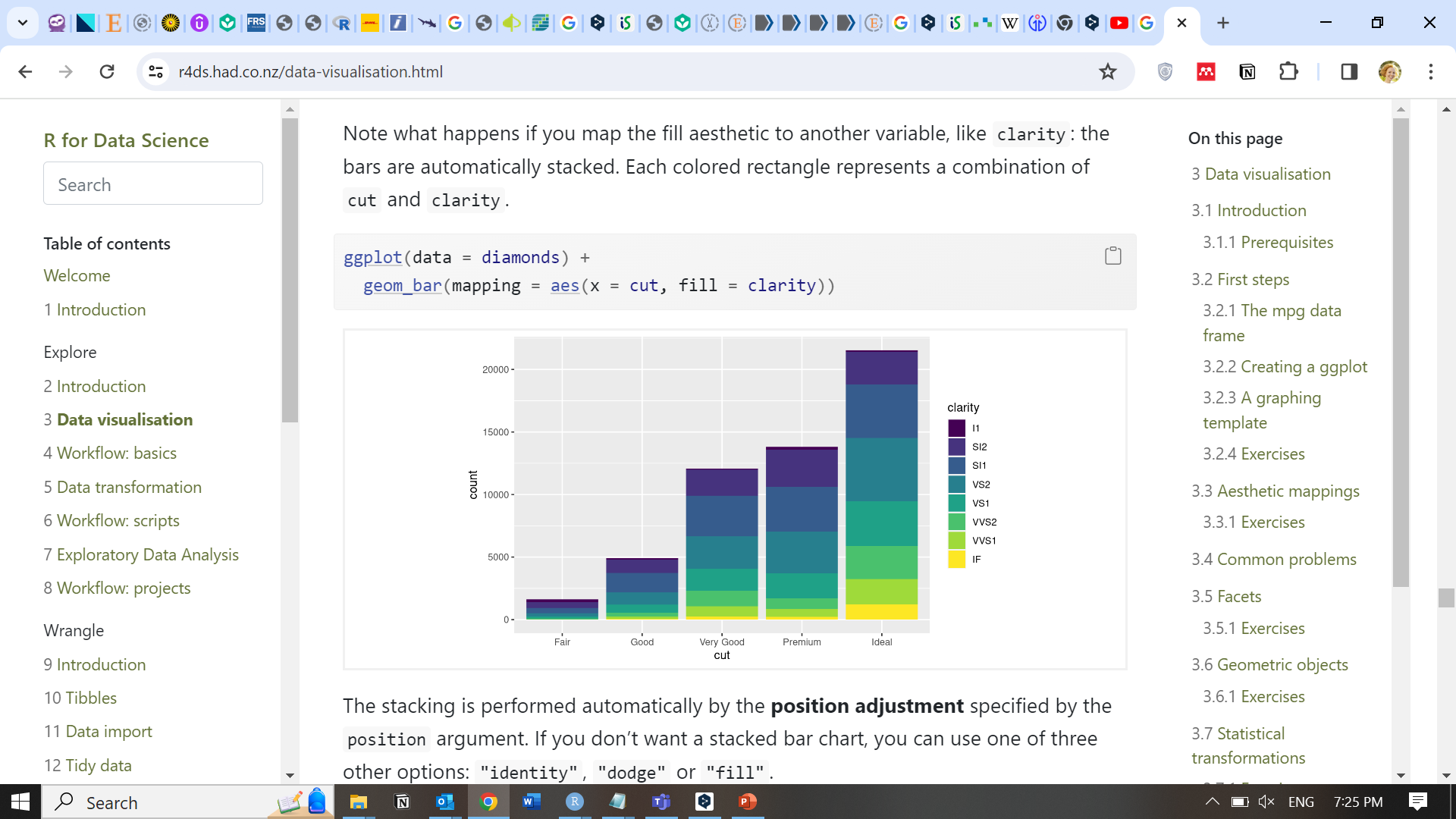 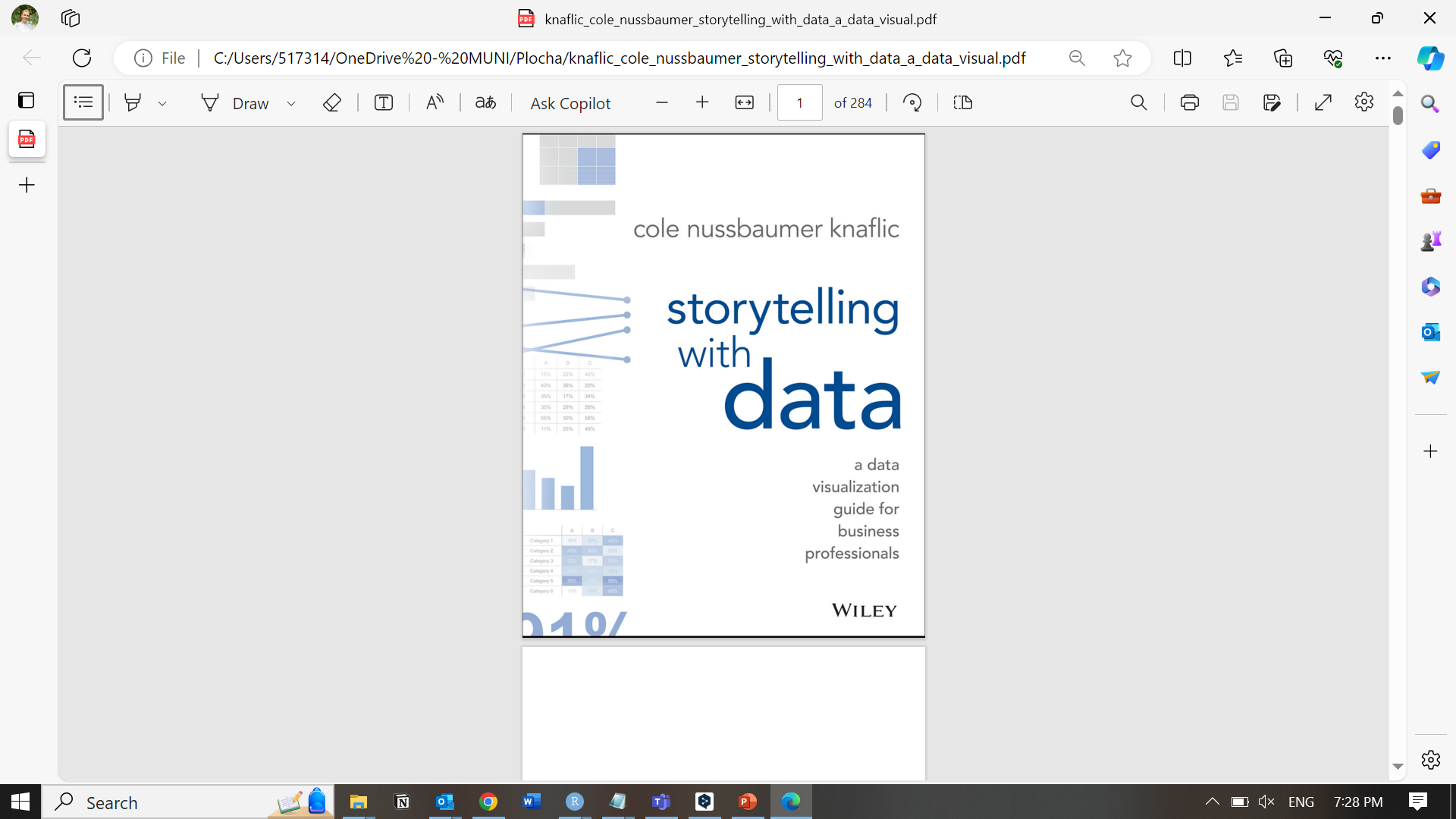 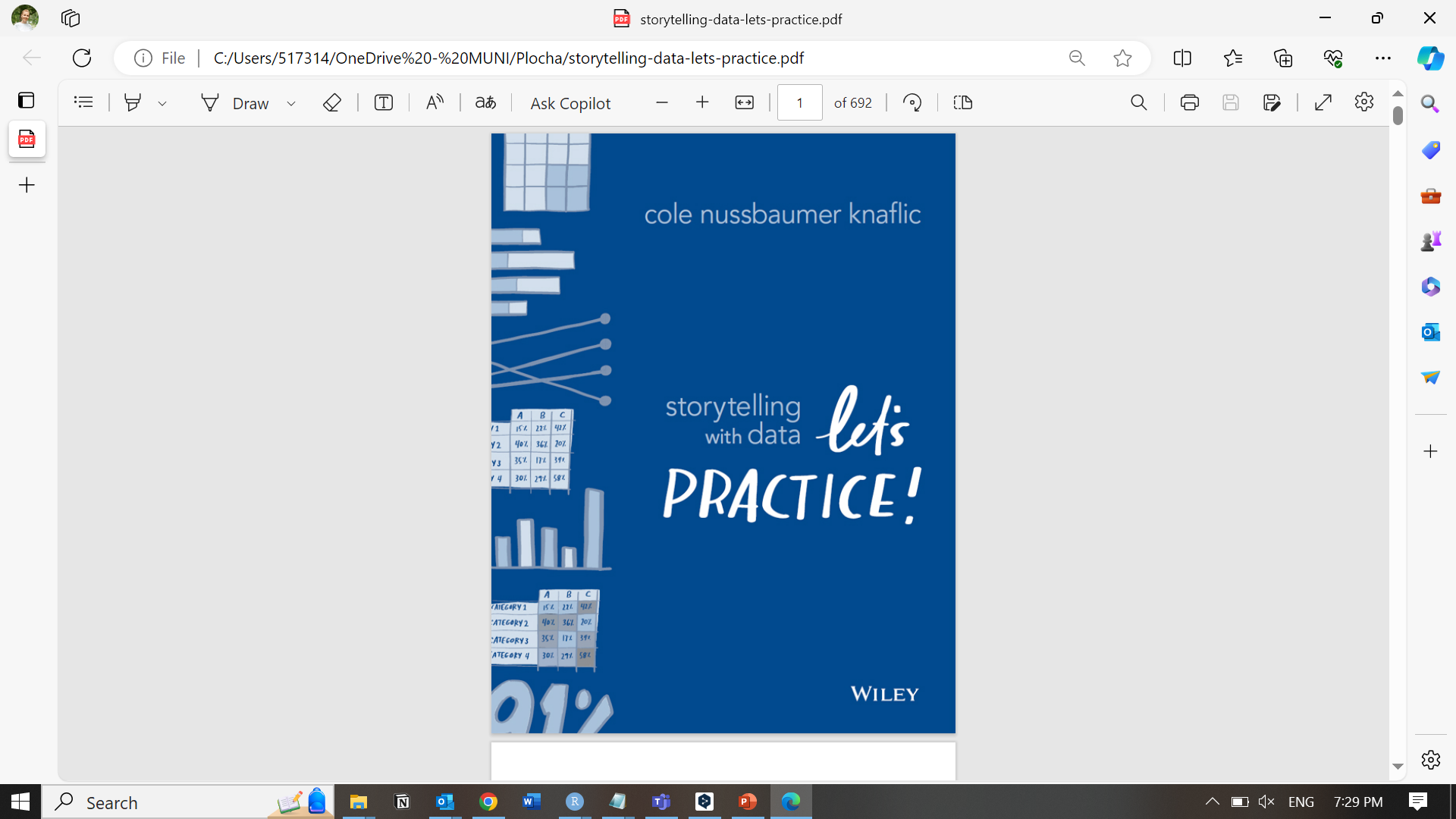 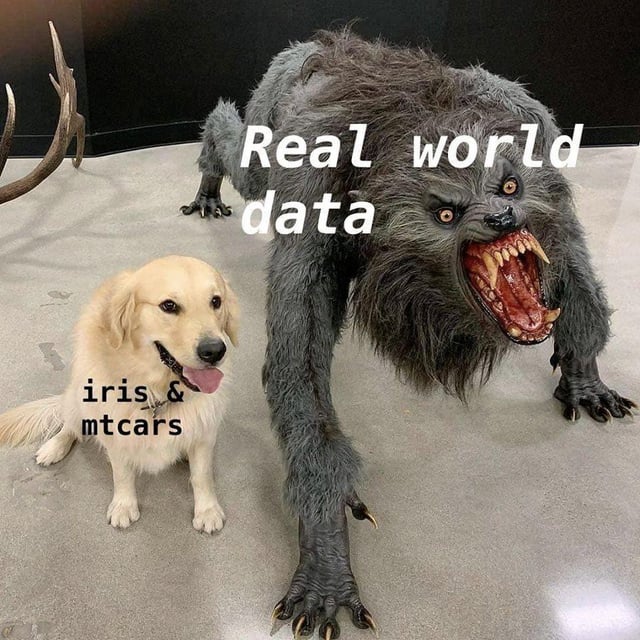 How your data should not look before importing into R
5.
1.
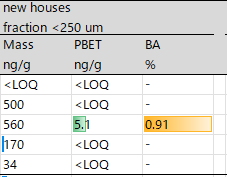 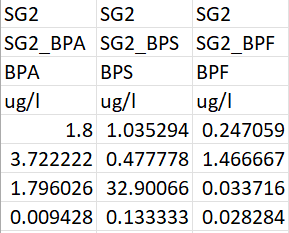 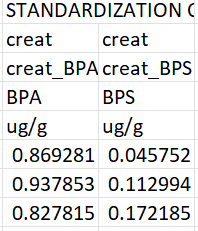 2.
3.
4.
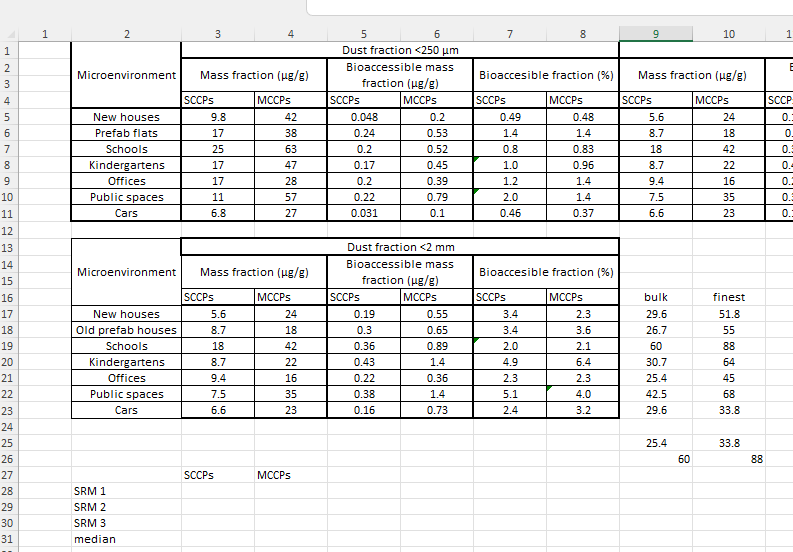 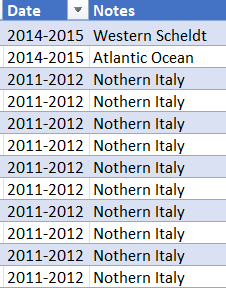 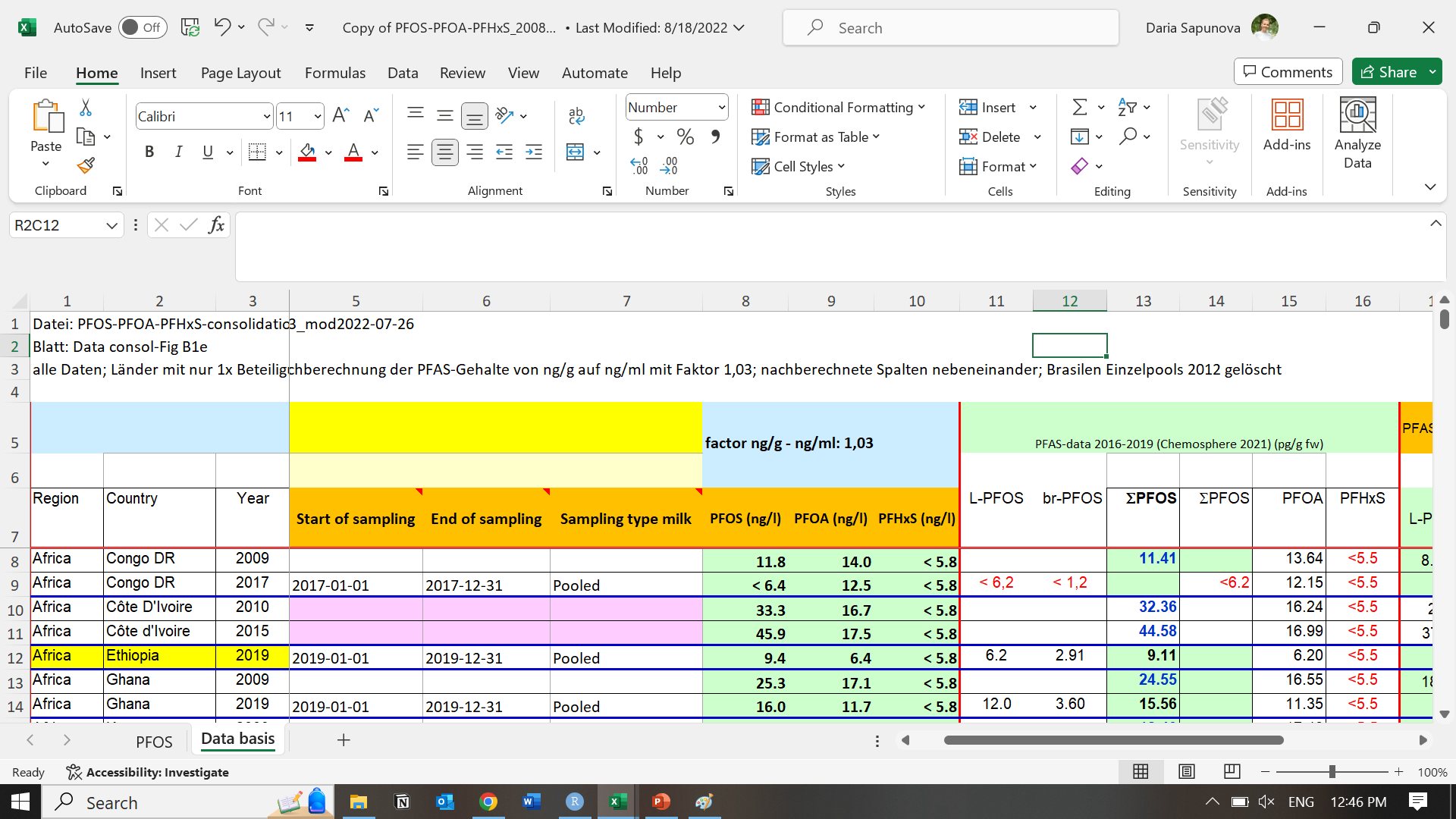 How your data should look before importing into R
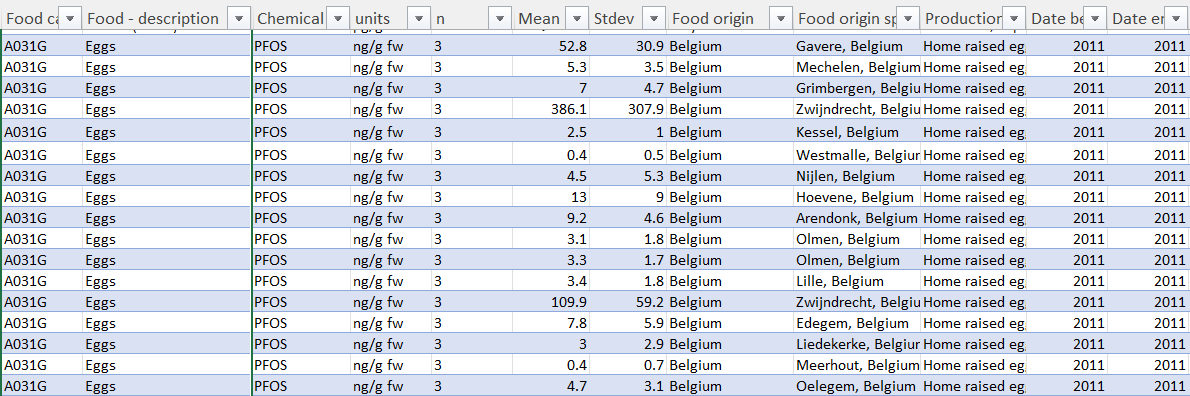 How your data should look before importing into R
Data preparation –
cleaning, harmonizing and structuring
Upload your data.
Choose variables you are going to work with.
Inspect the variables (do descriptive statistics, check unique values, check data type, check amount of missing data).
Harmonize your variables (esp. categorical variables).
Structure your data.
Preliminary analysis
Build histograms in case of numerical variables.
Build box plots in case of categorical variables.
Build scatterplots to see associations between numerical variables.
Check data distributions in case of numerical variables (normality tests).
Transform the data if necessary.
You may proceed to the analysis
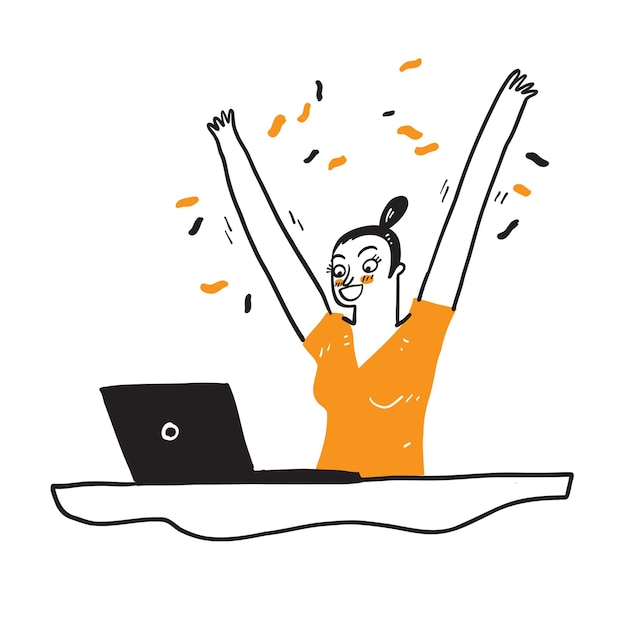 Task!
Data preparation –
cleaning, harmonizing and structuring
Structure your data.
Upload your data.
Choose variables you are going to work with.
Inspect the variables (do descriptive statistics, check unique values, check data type, check amount of missing data).
Harmonize your variables (esp. categorical variables).
Preliminary analysis
Build histograms in case of numerical variables.
Build box plots in case of categorical variables.
Build scatterplots to see associations between numerical variables.
Check data distributions in case of numerical variables (normality tests).
Transform the data if necessary.
You may proceed to the analysis
Practical part